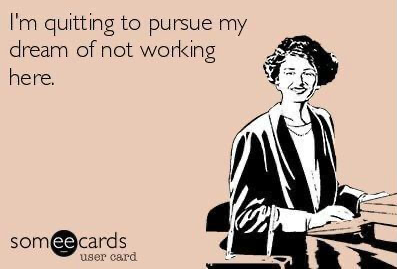 Tereza Matějčková
Letní semestr 2021
ÚFaR
Filosofie rezignace
Modernita „mimo úsilí vůle“?
„Neboť život v honbě za ziskem nutí ustavičně vydávat ze sebe duch až do vyčerpání, v neustálém přetvařování nebo přelstívání nebo předhánění: největší ctností je nyní udělat něco za kratší dobu než druhý.“ Friedrich Nietzsche, Radostná věda, Praha 2001, str. 173.
„Zoufalství nad ‚poraženou vůlí‘ – abych se znovu opřela o Baudelairův obrat – je cosi, co je pro moderního umělce a intelektuála charakteristické. Člověk je odsouzen k práci.“ Susan Sontag, Under the Sign of Saturn, 2009, s. 126.
„Jediným způsob, jak odvrátit sebevraždu, navrhuje Benjamin… je octnout se mimo heroismus, mimo úsilí vůle“ (str. 132).
I. Hegel
„Práce je naproti tomu tlumená žádostivost, zdržovaný zánik, čili práce utváří.“
Sebevědomí „překonává ve službě v každém jednotlivém okamžiku svou příchylnost k přirozenému jsoucnu a odstraňuje je prací.“ Hegel, Fenomenologie ducha, str. 159.
„Co dále vzniká pro vědomí, je zkušenost, čím je duch… já, které je my, a my, které je já.“ Fenomenologie ducha, str. 153.
I. Hegel
„Neboť vzdání se vlastní vůle jest jen po jedné stránce něčím záporným, po stránce svého pojmu čili o sobě, zároveň je však čímsi kladným, totiž kladením vůle jako vůle jiného, a určitě vůle ne jako jednotlivé, nýbrž všeobecné.“
II. Schopenhauer
„Subjektu poznání, který prostřednictvím své identity s tělem vystupuje jako individuum, je toto tělo dáno dvěma zcela rozdílnými způsoby: jednou jako představa v rozvažujícím nazírání, jako mezi objekty podřízený jejich zákonům; zároveň ale také zcela jiným způsobem, totiž jako to každému bezprostředně známé, co se označuje slovem vůle.“ 
Schopenhauer, Svět jako vůle a představa, str. 93.
„Kromě vůle a představy nám vůbec nic není známo, ani není myslitelné.“  Tamtéž, str. 97.
II. Schopenhauer
„Všechno chtění vyvěrá z potřeby, tedy z nedostatku, tedy z utrpení. Ukončuje je vyplnění. Avšak proti nějakému přání, které se nám splní, zůstane aspoň deset odepřeno. Dále, toužení trvá dlouho, požadavky jdou donekonečna, vyplnění je vyměřeno krátce a skrovně. Avšak konečné uspokojení samo je jen zdánlivé. … Pokud jsme subjektem chtění, nikdy nás nečeká trvalé štěstí. … Bez klidu však není žádné opravdové blaho možné. Tak subjekt chtění leží stále na otáčejícím se Ixiónově kole, stále znovu naplňuje bezedný sud Danaoven, je věčně prahnoucím Tantalem.“ Schopenhauer, Svět jako vůle a představa, str. 164.
II. Schopenhauer
„Schopenhauer porozuměl tomu, že zdrojem vší kreativity není práce nebo konání, ale schopnost určitého typu pasivity, pasivní kontemplace. Umělec je někdo, kdo by také dost dobře nemusel dělat vůbec nic, spokojil by se s vnořením do světa. Dnes, když se umění stalo přístupné masám a vytváří značné finanční zisky, to má dost komické důsledky. Ambiciózní jedinec, který chce udělat kariéru, v umění nikdy neprorazí. Vítězství si odnášejí ti, o nichž si všichni od začátku myslí, že jsou úplné nuly.“ Michel Houellebecq, Schopenhauer, 2017, str. 40
III. Nietzsche
„Připusťme konečně, že bychom dospěli k tomu vyložit celý náš pudový život jako rozvětvení a rozšíření nějaké základní podoby vůle – totiž vůle k moci, podle mé teze; připusťme, že bychom z této vůle k moci mohli odvodit všechny organické funkce a že bychom v ní nalezli řešení problému plození a obživy – což je problém jediný –, získali bychom tím právo určit všechnu působící sílu jednoznačně jako: vůli k moci. Svět nazíraný zevnitř, svět určený a označený ve svém ‚inteligibilním charakteru‘ – tento svět by byl pouze ‚vůlí k moci‘ a ničím kromě toho.“ Mimo dobro a zlo, 1996, str. 43.
III. Nietzsche
„Schopnost vědomí je posledním a nejpozdějším vývojovým článkem organické říše, a tudíž také tím, co je v ní nejméně hotové a nejslabší. … Kdyby nebyl záchovný instinkt tak nesmírně mocný, kdyby nesloužil celku jako regulátor – pak by muselo zvrácené souzení a fantazírování s otevřenýma očima, povrchnost a lehkověrnost, zkrátka právě vědomí přivést lidstvo do záhuby…. Toto směšné přeceňování a nepochopení vědomí má jeden velmi pozitivní důsledek: zabránilo se tím totiž jeho překotnému utváření. Jelikož se lidé domnívali, že vědomí už mají, nesnažili se příliš, aby ho dosáhli – a ani dnes tomu není jinak! Stále ještě to je úplně nový a lidskému oku právě až nyní se vynořující, zatím stěží rozeznatelný úkol – přivtělit si vědění a učinit je instinktivním. Dosud jsme si přivtělili jen své omyly a že veškeré naše vědomí se vztahuje k omylům. Nietzsche, Radostná věda, Praha 2001, § 11.
III. Nietzsche
„Nejmoudřejší člověk by byl člověk nejbohatší na rozpory, jenž by měl cosi jako orgány hmatu pro všechny lidské druhy: a sem tam své velké okamžiky grandiózního souzvuku – vysoká náhoda i v nás! – jakýsi druh planetárního pohybu.“
26[127] 	WM 496	KSA 11, 183 n.
III. Nietzsche
„Nepamatuji si, že bych se kdy byl namáhal – v mém životě nelze doložit žádný rys zápasu, jsem opak heroické povahy. Něco chtít, o něco usilovat, míti na očích účel, přání – toto všechno neznám ze zkušenosti.“ Ecce homo, str. 44.
„Výše než ‚ty máš‘ stojí ‚já chci‘ (héroové), výše než ‚já chci‘ stojí ‚já jsem‘ (řečtí bohové). Vznešený, sublimní hrdina vítězil nad netvory a řešil hádanky: ale rozřešit měl i své netvory a své hádanky… zbývalo se ještě proměnit v nebeské děti.“ 
 Nietzsche, Zarathustra, II, KSA 4, str. 151.
IV. Kierkegaard, Weil a odklízení terénu
a jejich komentář k 
„Kdo chce jít za mnou, zapři sám sebe, vezmi svůj kříž a následuj mne. Neboť kdo by chtěl zachránit svůj život, ten o něj přijde; kdo však ztratí svůj život pro mne, nalezne jej.“ Matouš 16, 24–16.
„Inteligence nemá nic najít, má jen odklízet terén. Je dobrá jen k otrockým úkolům.“
Weil, Tíže a milost, Praha 2009, str. 23.
V. Camus
„Absurdnímu člověku nejde o to, aby vysvětloval nebo rozhodoval, ale aby zakoušel a popisoval. Vše počíná u jasnozřivé lhostejnosti.“
Camus, Le Mythe de Sisyphe, 1999, str. 129.
VI. Cioran
Jakmile v sobě shledám sebemenší pohyb směřující k revoltě, polykám anxiolytikum nebo konzultuji psychiatra. Všechny prostředky jsou vhodné pro toho, kdo hledá lhostejnost, aniž by k ní byl předurčen.“ 
Cioran, Syllogismes de l’amertume, in: Œuvres, 1995, str. 767.
Naším úkolem je naučit se ctnost, která spočívá v hypostázi podmíry, zatímco civilizace nás vede k hypostázi nadmíry. Dospět k univerzální bezejmennosti. Cioran, La chute dans le temps, in: Œuvres, str. 1090.
Ama nesciri, říká Tomáš Kempenský. Miluj být nepoznaný. Člověk je sám se sebou i se světem spokojen jen tehdy, drží-li se tohoto pravidla. Cioran, De L‘Inconvénient d‘Être Né, in: Œuvres, str. 1288.
VII. Parfit
Dokud jsem si myslel, že na osobní identitě záleží, rovněž jsem se více zabýval nevyhnutelnou smrtí. Až zemřu, zkrátka tu nebudu já. Jsem nyní schopen tuto okolnost popsat jinak. Ačkoliv i později bude existovat mnoho zkušeností, žádná z nich nebude spojená s mými přítomnými zkušenostmi prostřednictvím řetězců tak přímých spojeních jako jsou ty spjaté se zkušenostní pamětí nebo s uskutečněním určitých dřívějších intencí. Některé z budoucích zkušeností mohou být spjaté s mými přítomnými zkušenostmi méně přímými způsoby. Budou existovat vzpomínky na můj život a mohou existovat myšlenky ovlivněné mými myšlenkami a někdo možná bude jednat na základě rady, kterou jsem mu kdysi dal. Moje smrt přeruší přímější relace mezi mými přítomnými zkušenostmi a budoucími zkušenostmi, ale neutne mnohé jiné vztahy. A to je také vše, co si lze představit pod okolností, že nebude existovat nikdo, kdo je mnou. Nyní, když toto nahlížím, zjišťuji, že moje smrt se mi nezdá být tak špatná.“ D. Parfit, Reasons and Persons, Oxford 1984, str. 281.
VIII. Agamben
Agamben překládá „bez funkce“ – agron – jako „senza opera“ a formuluje pojem un essenziale inoperosita. 
„Je však možné, že namísto toho, aby lidé nadále hledali pravou identitu v již tak zkažených a nesmyslných formách individuality, mohli by se pokusit obstát v nepatřičnosti jako takové, učinit z onoho prostého bytí nikoliv identitu a individuální vlastnost, ale singularitu bez identity, sdílenou a zcela vyjevenou singularitu. Kdyby lidé byli s to nebýt tím a tou v té a oné biografii, ale prostě být svou jedinečnou exterioritou, svou tváří poprvé by vstoupili do společenství bez předpokladů a bez subjektů.“ Agamben, The Coming Community, str. 65. Agamben, La communita che viene, str. 42.
VIII. Agamben
„Když právník žádá od Bartlebyho, aby zašel na poštu, Bartleby odpovídá svým navyklým ‚raději ne‘, muž práva to ihned překládá do věty „Ty nechceš?“ (You will not?), Bartleby upřesňuje jemným, ale pevným hlesem: ‚raději ne‘. Existuje jediná varianta na tuto odpověď, která se v textu objevuje třikrát: I would prefer not to. Ale to, že se Bartleby postupně vzdává kondicionálu, souvisí s tím, že chce eliminovat jakoukoliv stopu slovesa chtít, byť by se jednalo o modální užití.“ Agamben, Bartleby où la creation, Strasbourg 2014, str. 46.
Hegel – Základy filosofie práva, str. 43–57.
Schopenhauer – Svět jako vůle a představa, viz moodle.
Nietzsche – Vůle k moci, bude upřesněno.
Kierkegaard – Nemoc k smrti, bude upřesněno.
Camus – Cizinec
Weil – Tíha a milost
Cioran – De l’inconvénient d’être né.
Parfit – On Personal Identity
Agamben, Melville.
Požadavky na zápočet
1. Pravidelná účast a příprava z hodiny na hodinu, bude se občas hodně číst.
2. Každá hodina bude rozdělena na asi pětačtyřicetiminutovou přednášku a pětačtyřicetiminutovou diskusi nad doprovodným textem, který bude zadán s předstihem. Očekává se aktivní účast v diskusi nad textem.
3. Vypracování jedné „teze“, která bude vycházet z probíraných témat. Jak má teze vypadat? Student zformuluje problém, zdůvodní jeho význam a zaujme k němu vlastní stanovisko. Nemělo by se jednat o referující výklad, ale výklad problému, který bude svědčit o vlastním uchopení, a bude srozumitelný pro obecně filosoficky vzdělaného člověka. Maximální délka textu jsou dvě strany. Požadavky na teze vycházejí z požadavků na doktorské teze a skýtají tak možnost nacvičit si tento specifický žánr, který se bude hodit i pro účely magisterských státnic. 
4. Diskuse nad tezí během zkouškového období.